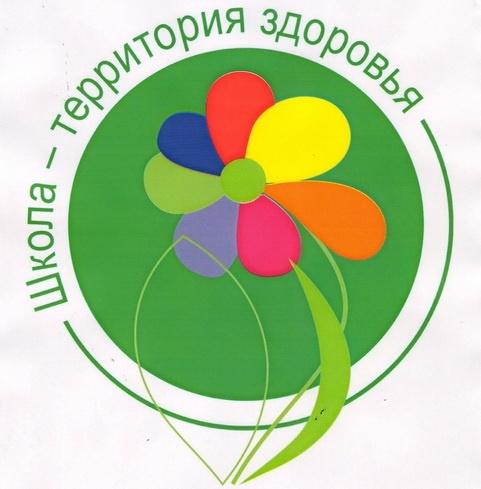 Здоровый образ жизни и профилактика утомления.


учитель ОБЖ Косачёва Т.В.
15.03.12 г.
Цель урока:
Создать условия для формирования у учащихся представления о здоровом образе жизни, как индивидуальной системе поведения, способствующей обеспечению его духовного, физического и социального благополучия.
Организм человека постоянно находится под влиянием внешней среды, которую можно представить в виде модели, состоящей из четырех взаимодействующих составляющих
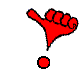 Физическая
окружающая среда:
солнечная активность, 
электромагнитные поля, 
атмосферные явления, почва,
климат, вода, экология
Производственная
 среда (школа):
условия труда,
экология труда
Социальная среда:
человеческое общество
человек
Биологическая 
окружающая среда:
животный и растительный
 мир
Внешняя среда может оказывать на человека не только полезные воздействия, но и вредные.
Вопрос учителя:  Как вы считаете, какую пользу приносит человеку внешняя среда?

Ответ:
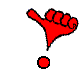 Вопрос учителя: А чем же тогда она может навредить человеку?
Ответ:  Она содержит в себе очень большое количество раздражителей, которые отрицательно влияют на организм человека. К ним можно отнести: понижение или резкое повышение температуры, избыток солнечной радиации, конфликты и другие воздействия, в результате которых могут произойти нарушения в организме человека.
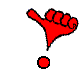 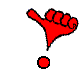 Адаптация – процесс приспособления строения и функций организма к условиям существования.
Адаптация
При помощи адаптации человек может противостоять воздействию различного вида нагрузок, адаптироваться к ним, оказывая минимальное воздействие на организм и обеспечивая нормальную работу.
Труд школьника отличается многообразием и напряженностью. Он требует высокой работоспособности и иногда приводит к умственному утомлению.
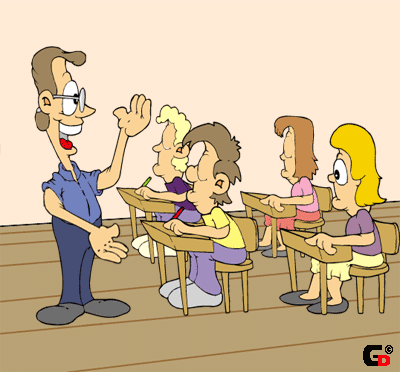 Утомление – это функциональное состояние организма, вызванное умственной или физической работой, при котором могут наблюдаться временное снижение работоспособности, изменение функций организма и появление ощущения усталости.
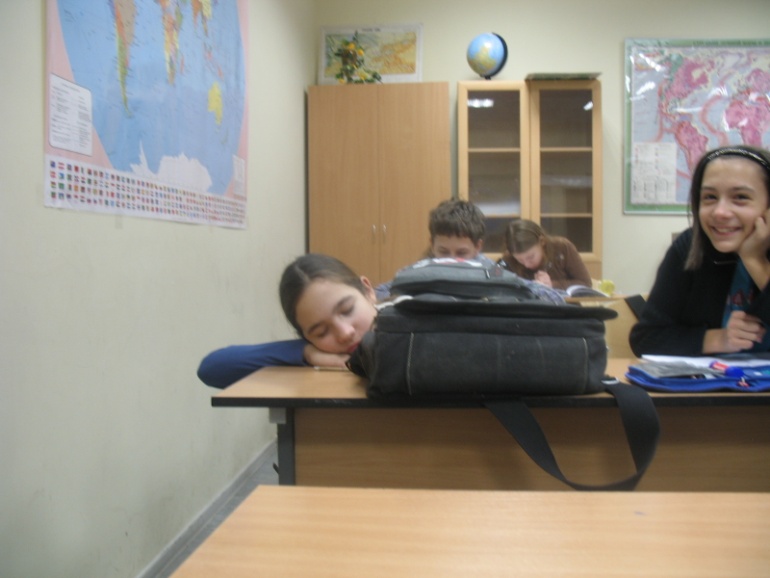 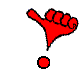 Сегодня рассмотрим два вида утомления : умственное и физическоеЧто происходит с организмом человека при физическом утомлении?Как можно охарактеризовать умственное утомление?
Умственное утомление выражается, в первую очередь, уменьшением продуктивности интеллектуальных усилий, рассеиванием внимания. 
При физическом утомлении нарушаются функции мышц.
ЗАПОЛНИТЕ ТАБЛИЦУ
Умственное утомление является наиболее вредным для организма человека, так как оно способно очень быстро переходить в стадию переутомления, которая имеет более длительный период восстановления и даже может привести к заболеваниям. Это происходит в результате того, что мозг человека способен длительное время работать с перегрузкой, не давая вовремя знать о своем утомлении, которое мы ощущаем лишь тогда, когда уже наступила фаза переутомления
Внешние признаки утомления при умственном труде
Среди мер профилактики утомления ведущее место принадлежит улучшению организации труда и отдыха, контролю за соответствием длительности и интенсивности нагрузки возможностям человека, мотивации к труду и физической подготовленности человека.
Чтобы  добиться увеличения двигательной активности школьников, необходимо:
использование физических упражнений; динамических пауз на уроках;
 занятие различными видами спорта;
 подвижные игры на свежем воздухе; систематическая физическая тренировка; оздоровительная ходьба;
 оздоровительный бег;
 плавание;
 ходьба на лыжах; езда на велосипеде; прыжки через скакалку, и так далее...
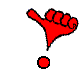 Комплекс упражнений для улучшения мозгового кровообращения
1. Исходное положение — руки вдоль туловища. На счет 1 — руки к плечам, сжав кисти в кулаки, голову наклонить назад; 2 — локти вверх, голову наклонить вперед; 3 — исходное положение. Темп средний.2. Исходное положение — руки в стороны. На счет 1-3 рывки согнутыми в локтях руками, правой впереди, левой за спиной; 4 — вернуться в исходное положение; 5-8 — то же в другую сторону. Темп быстрый.3. Исходное положение — руки вдоль туловища, голова прямо. На счет 1 — голову наклонить вправо; 2 — исходное положение; 3 — голову наклонить влево; 4 — исходное положение; 5 — голову повернуть вправо; 6 — исходное положение; 7 — голову повернуть влево; 8 — исходное положение. Темп медленный.
Закаливание
Регулярное закаливание способствует повышению способностей к восприятию и запоминанию, укреплению силы воли, активной физиологической деятельности и здоровой жизни, замедлению процесса старения, продлению срока активной жизни на 20–25 %.
Солнечные ванны в летнее время лучше всего принимать до полудня. При приеме солнечной ванны время солнечного облучения при хорошей переносимости постепенно увеличивается на 5–10 минут.
Закаливание носоглотки необходимо проводить полосканием горла сначала прохладной, а затем холодной водой.
Закаливание
Закаливание укрепляет и активизирует защитные силы организма, стимулирует обмен веществ, деятельность сердца и кровеносных сосудов, положительно влияет на состояние нервной системы.
Важное значение для сохранения и повышения работоспособности отводится гигиеническим факторам, которые имеют большое значение для профилактики утомления.
А вы знаете, что цвет использовали для лечения различных заболеваний?
Красный- для улучшения пищеварения.
Желтый- для стимуляции работы мозга.
Зеленый- для улучшения слуха.
Синий- для регулирования ритма дыхания.
Коричневый- как усыпляющее средство.
Фиолетовый- при лечении болезней сердца, повышения кровяного давления.
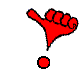 Цвет влияет и на настроение человека…
Цвет радости и счастья:
 
Красный

Жёлтый

Голубой
Цвет грустного настроения:
Чёрный

Коричневый

Синий
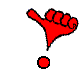 Рефлексия:1.Какие природные факторы наиболее часто используются для закаливания?

 Ответы: Вода, воздух, солнце.
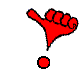 2. Что же подразумевается под понятием гигиенические факторы?
Ответы:  соблюдение режима труда и отдыха; нормализация сна;  отказ от вредных привычек; пребывание на свежем воздухе;  достаточная двигательная активность; соблюдение всех норм и требований к режиму занятий;  состоянию мест занятий и условиям восстановления: сбалансированное питание, витаминизация, сауна, массаж…
Спасибо за внимание
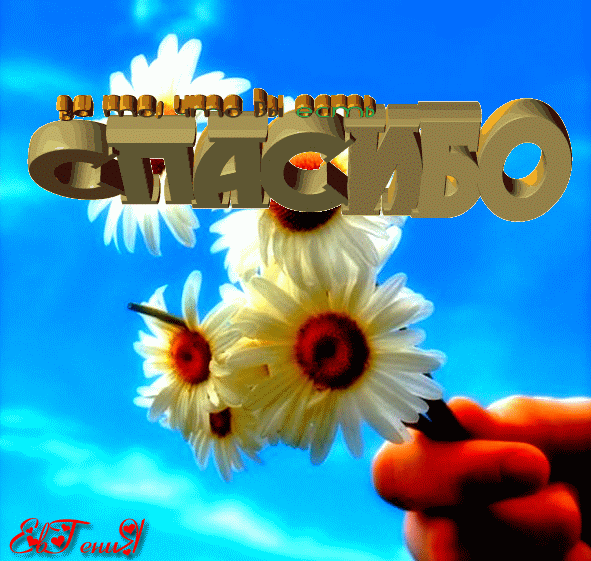